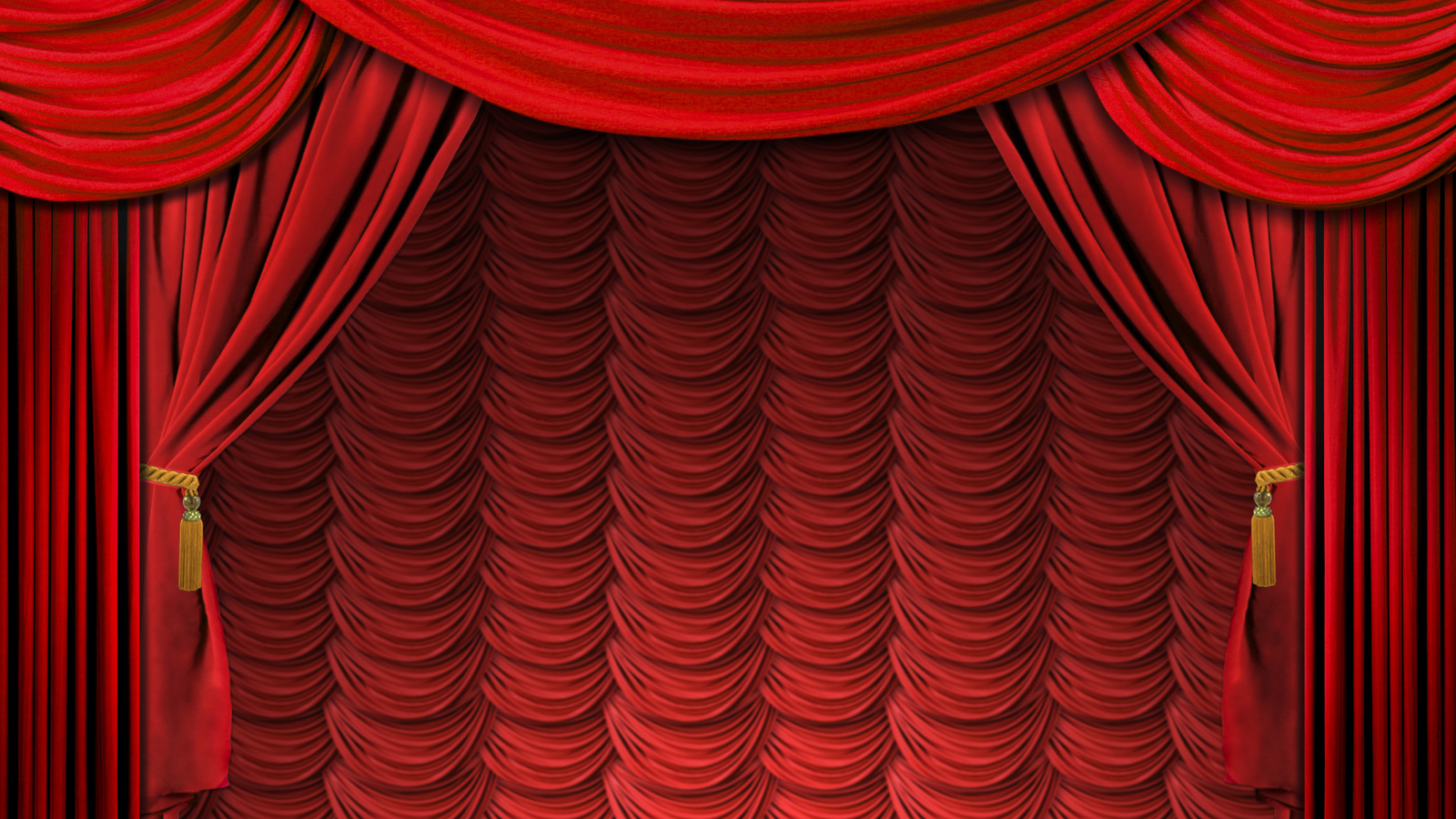 Знакомство с театром
Театры Екатеринбурга
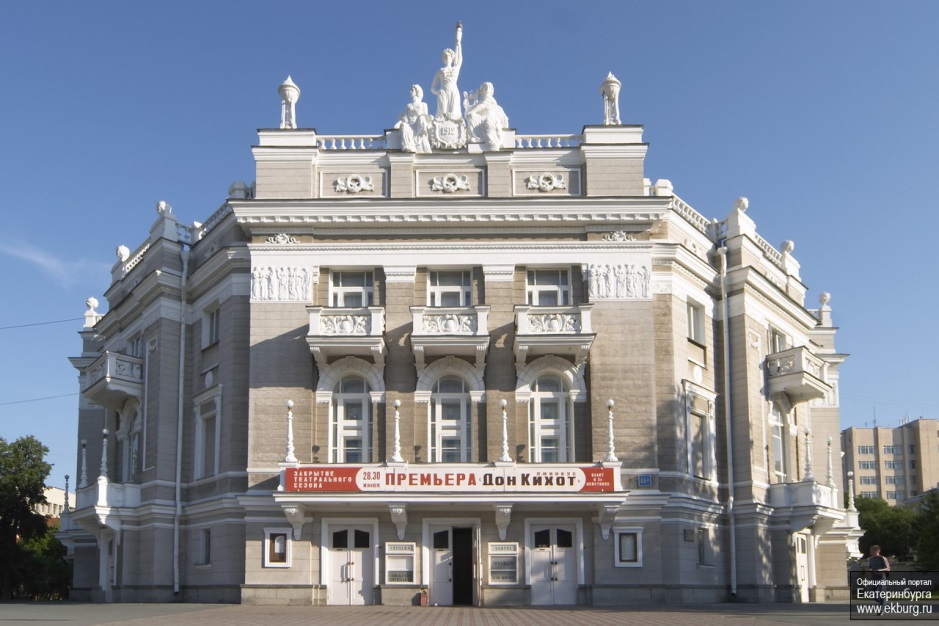 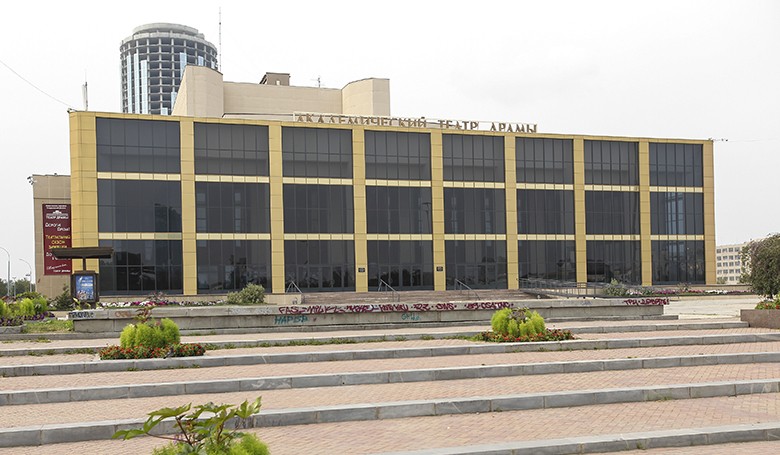 Академический театр драмы
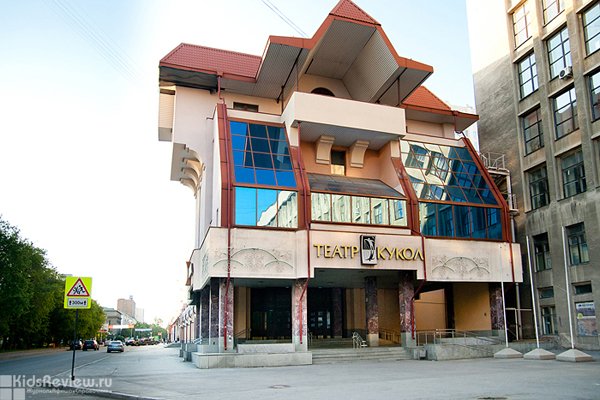 Театр оперы и балета
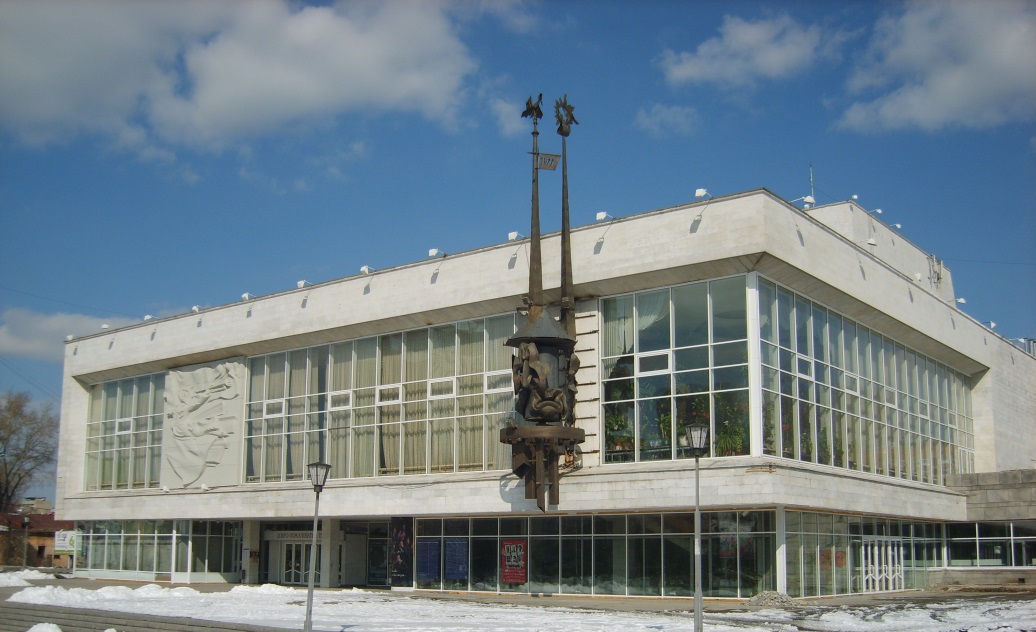 Театр кукол
Театр юного зрителя
Театральные афиши
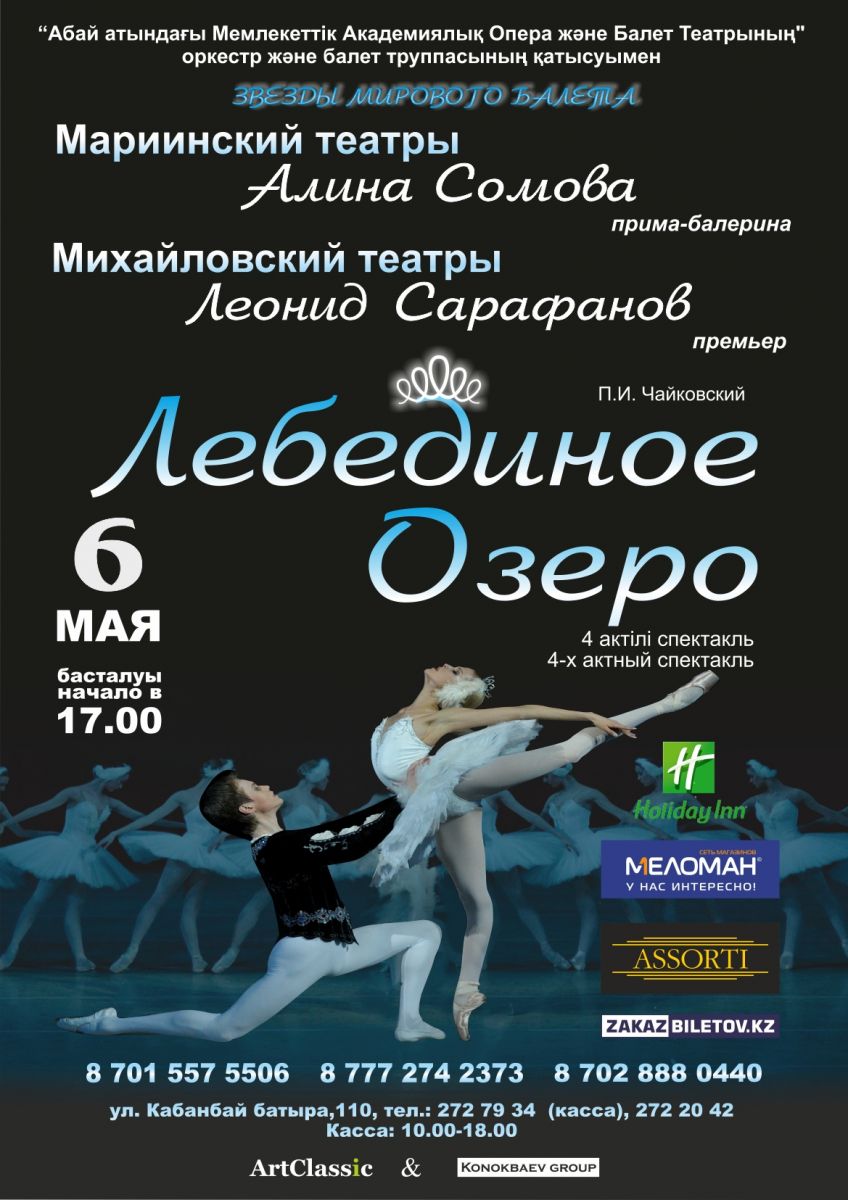 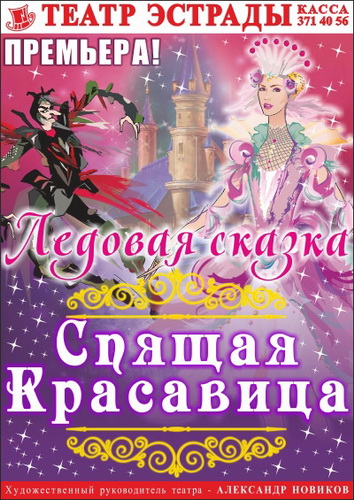 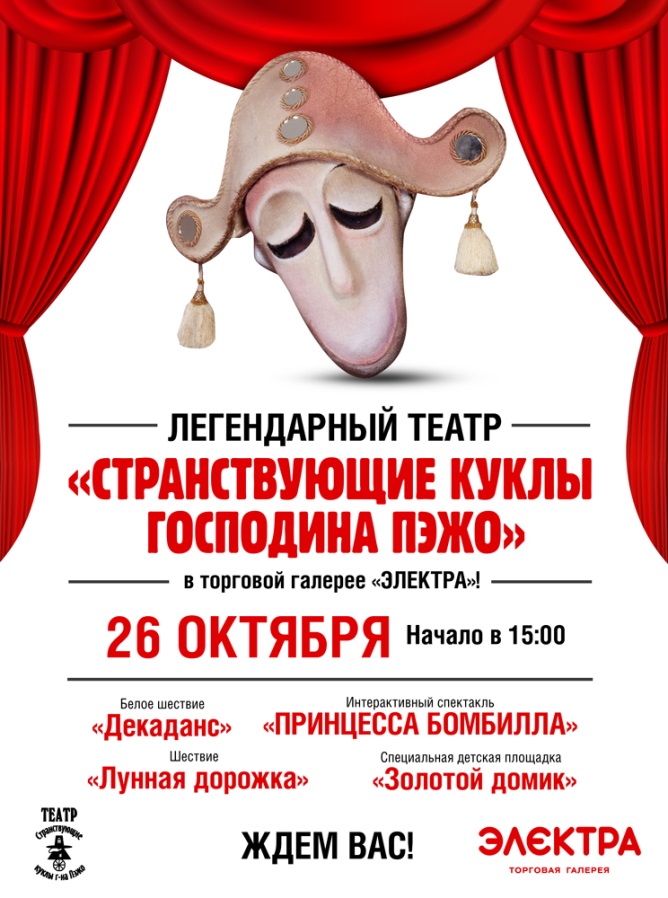 Театральные кассы
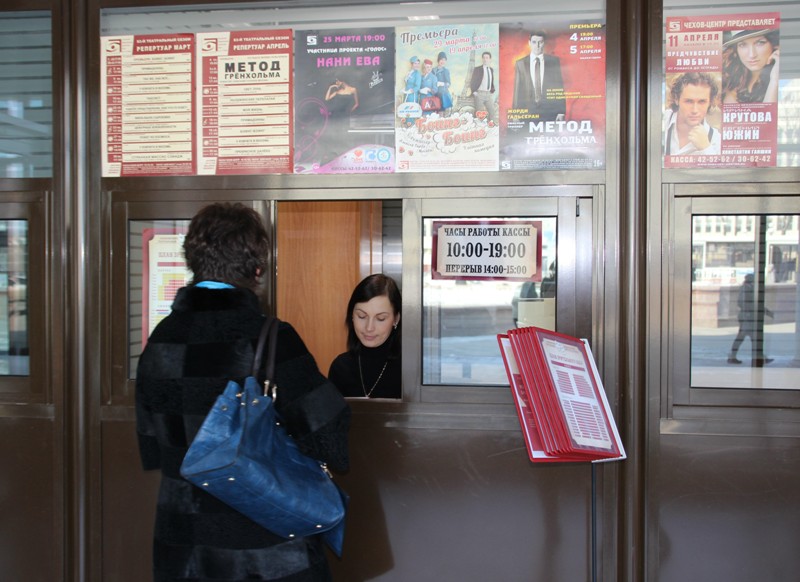 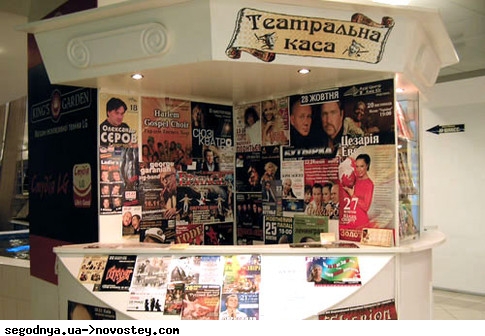 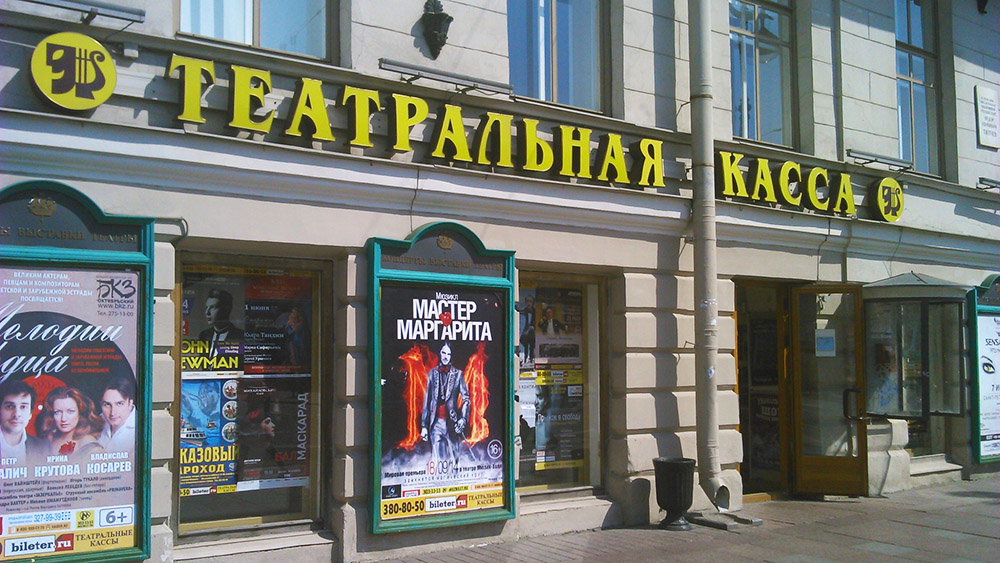 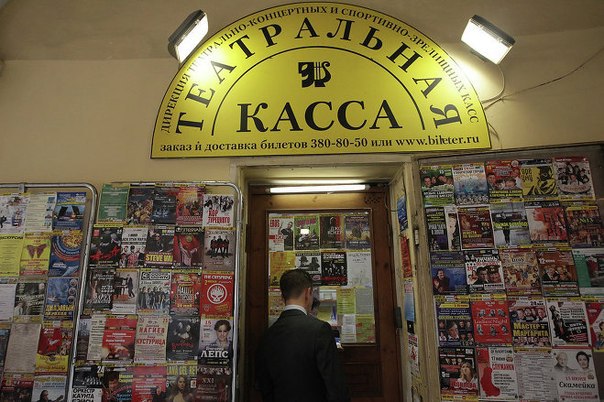 Театральный капельдинер (билетёр)
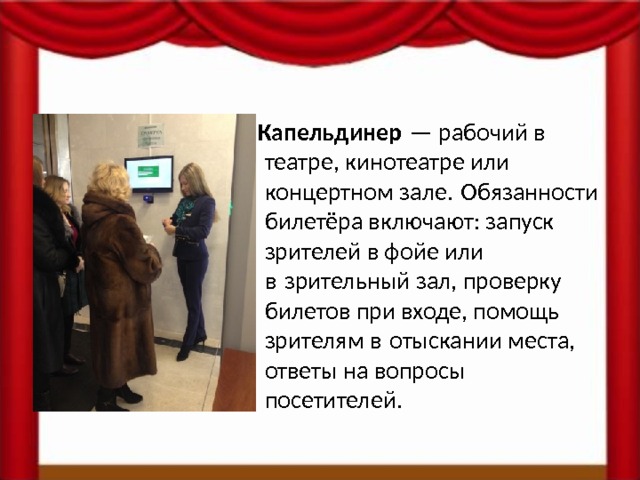 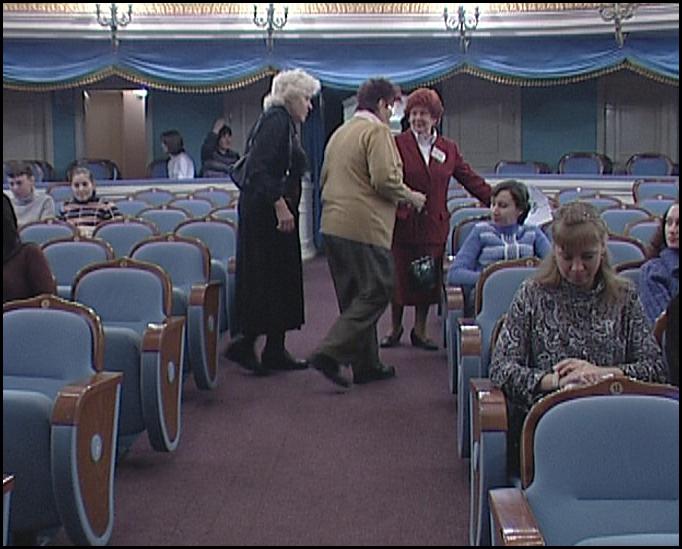 Гардероб
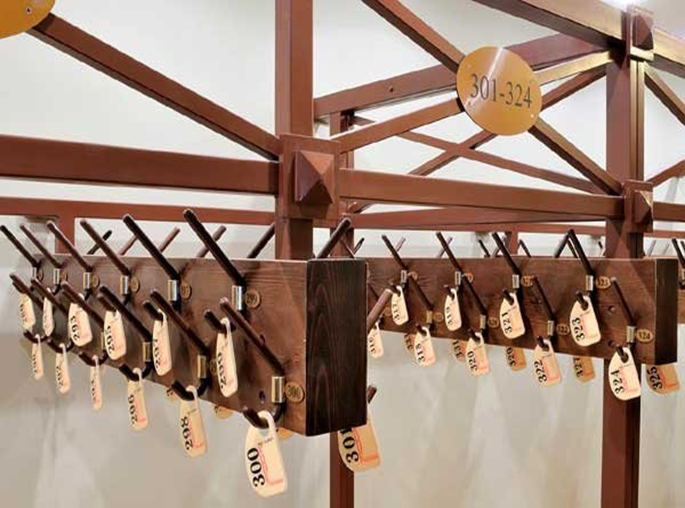 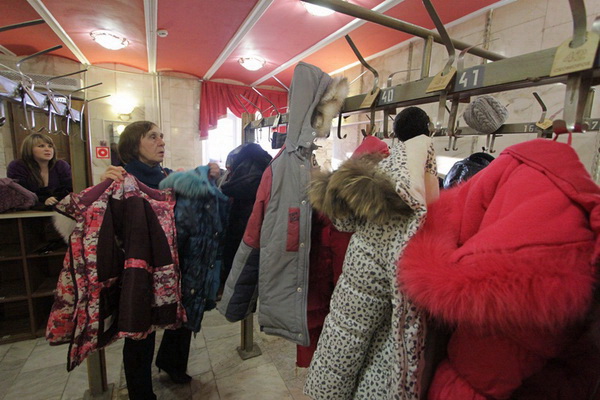 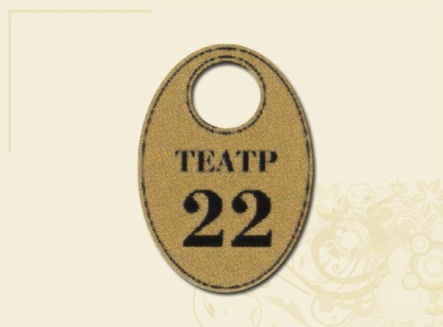 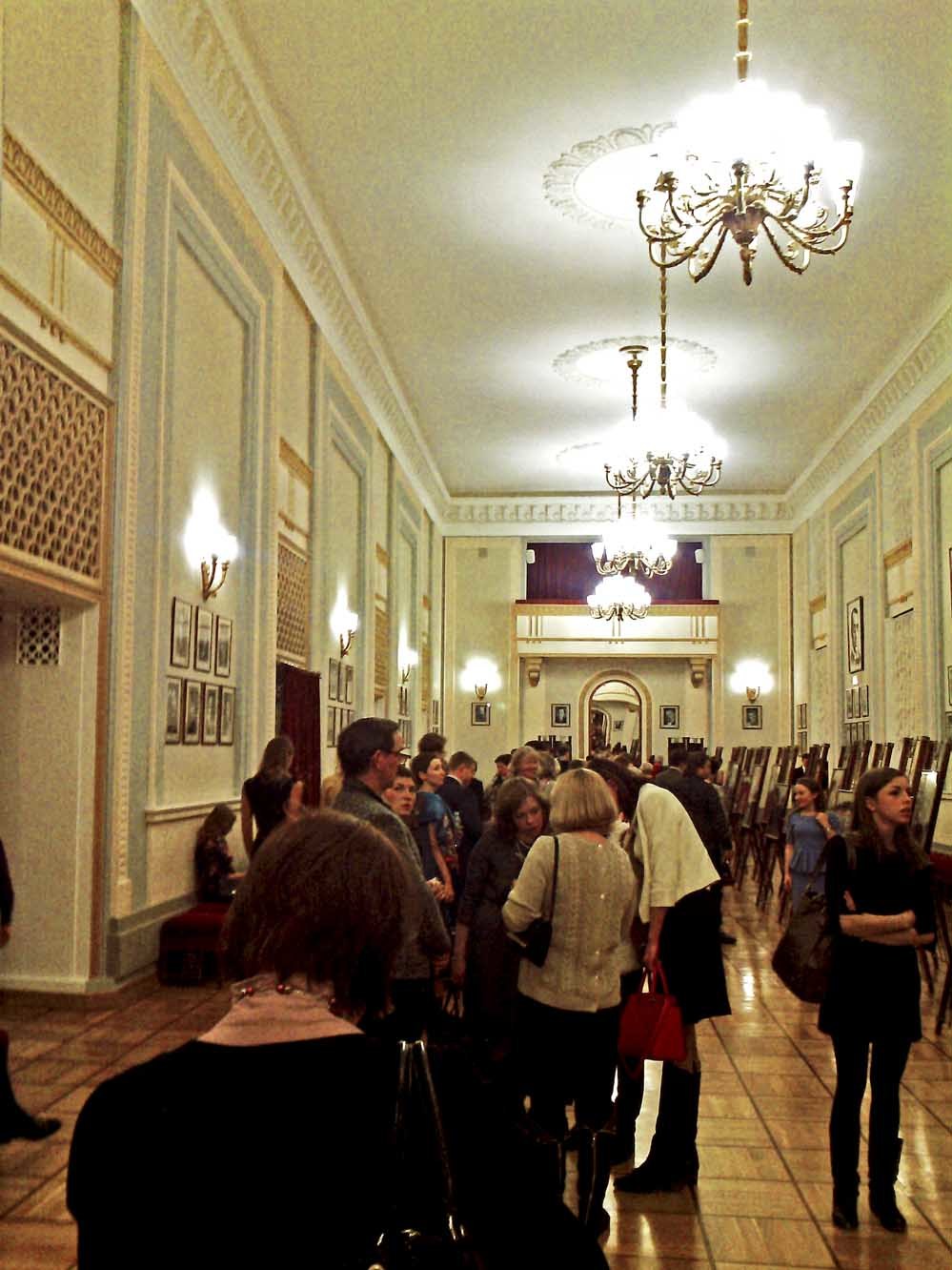 Театральное фойе
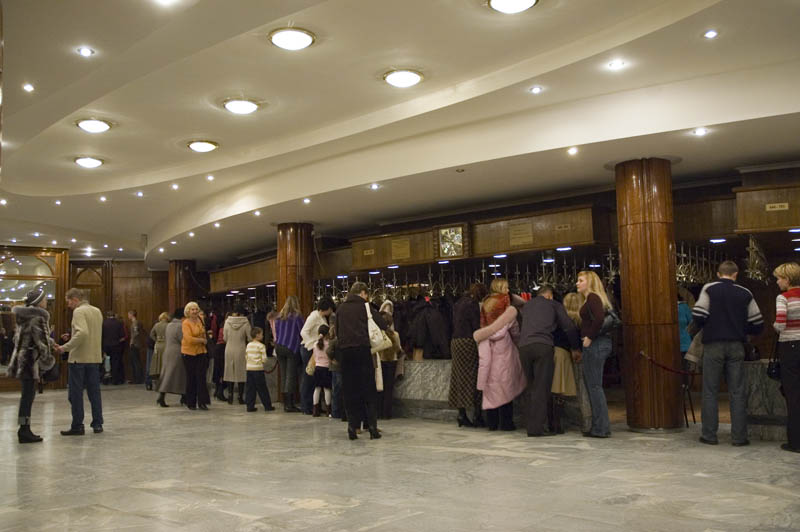 Зрительный зал
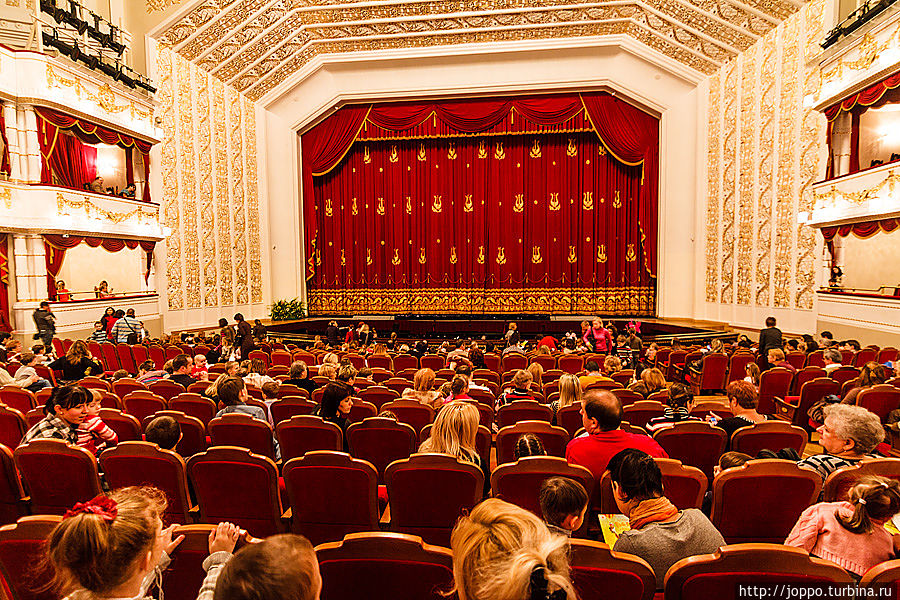 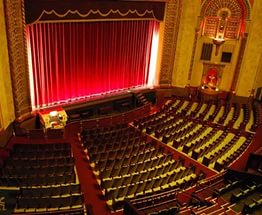 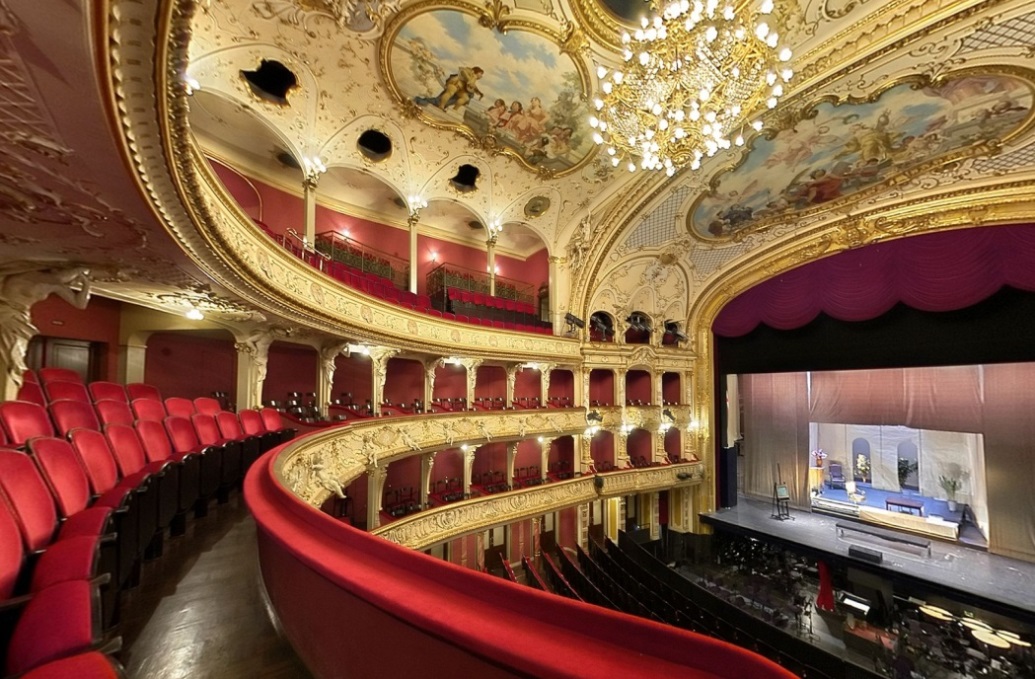 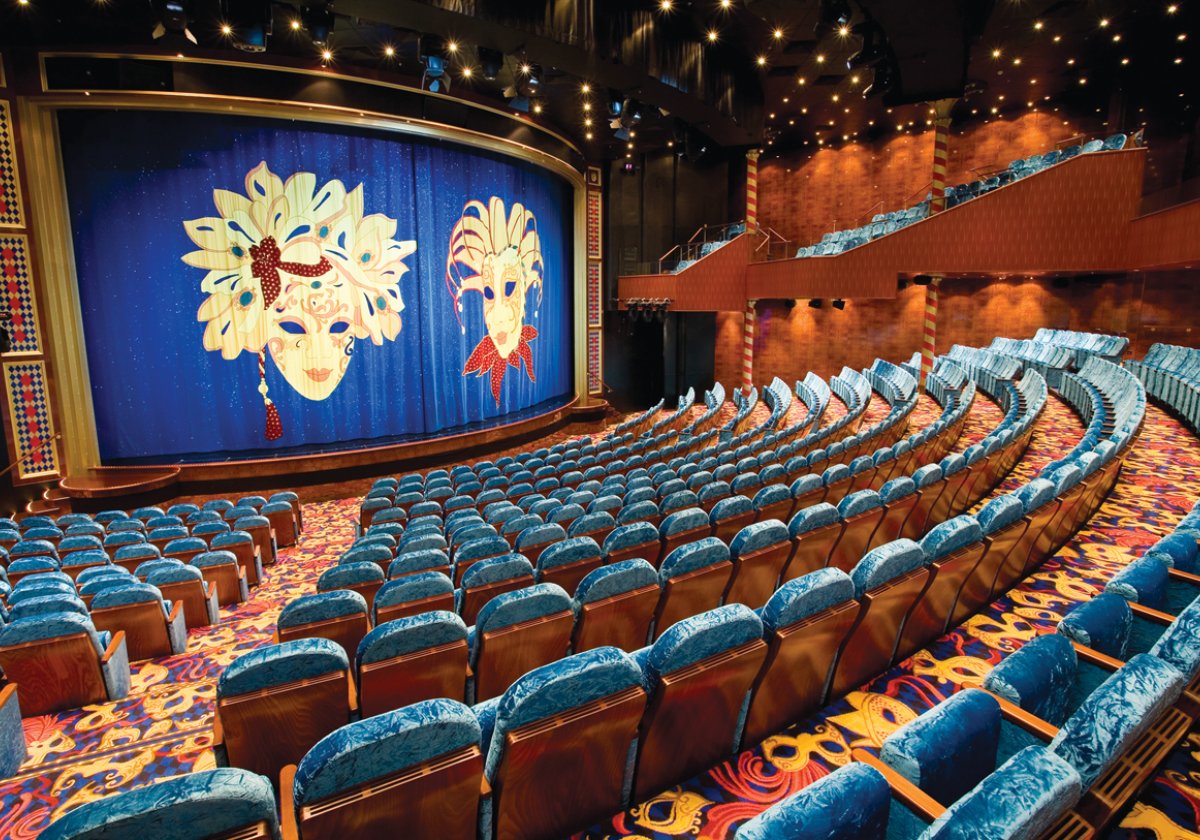 Сцена и занавес
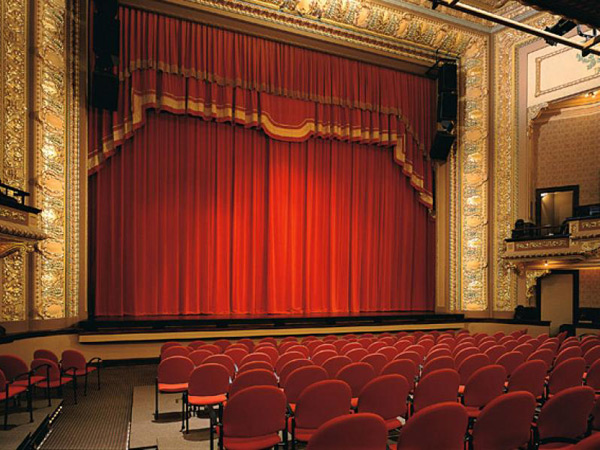 Оркестровая яма
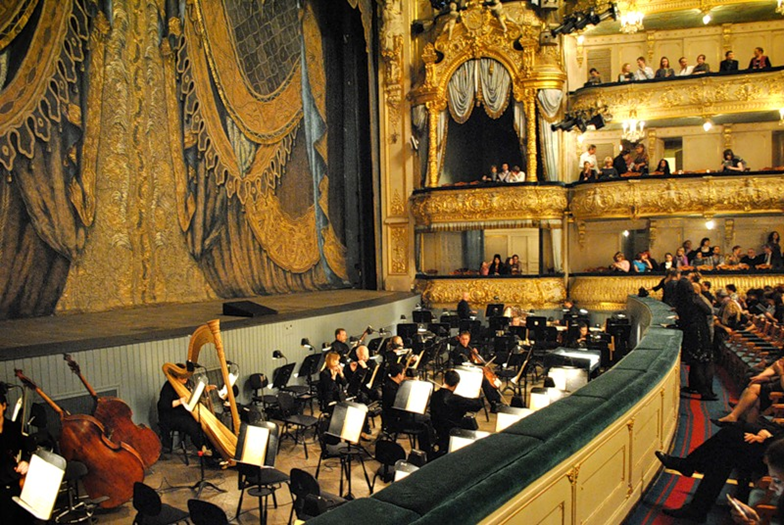 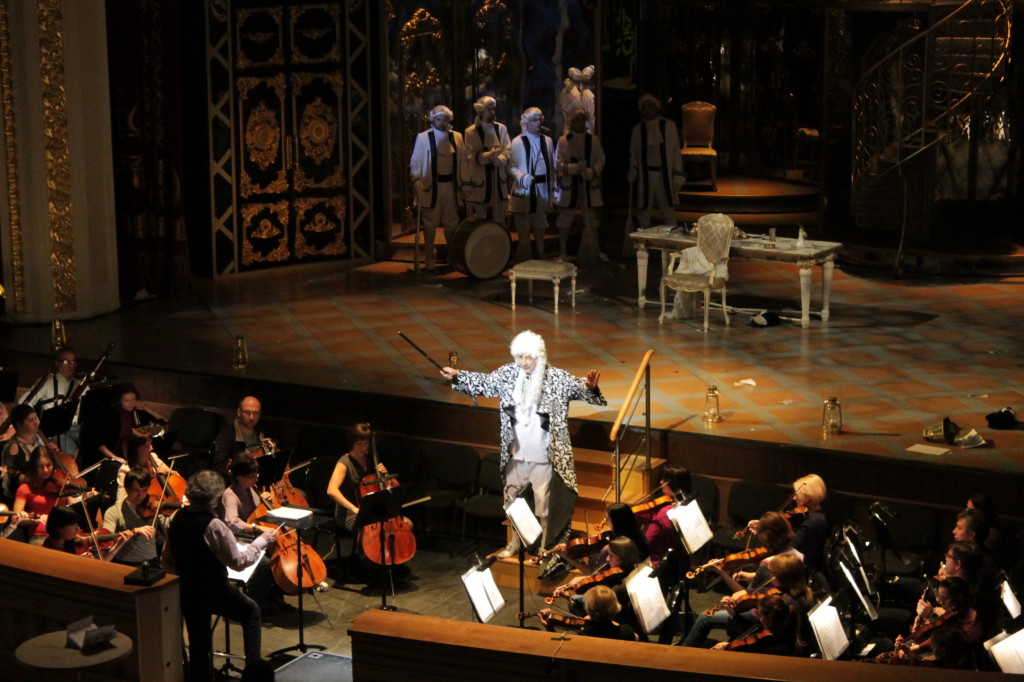 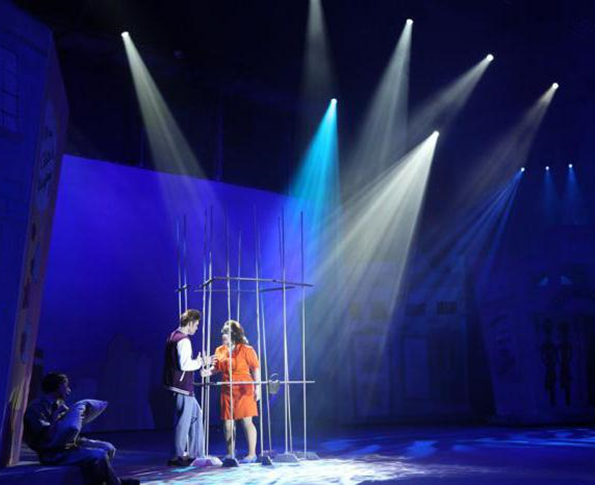 Софиты
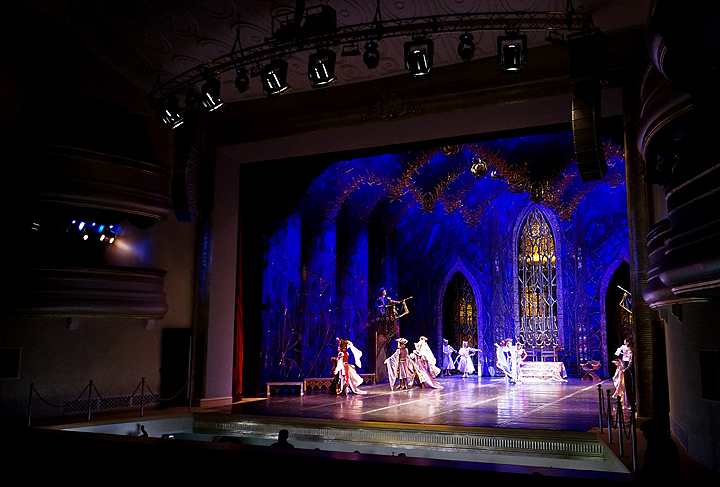 Актёры
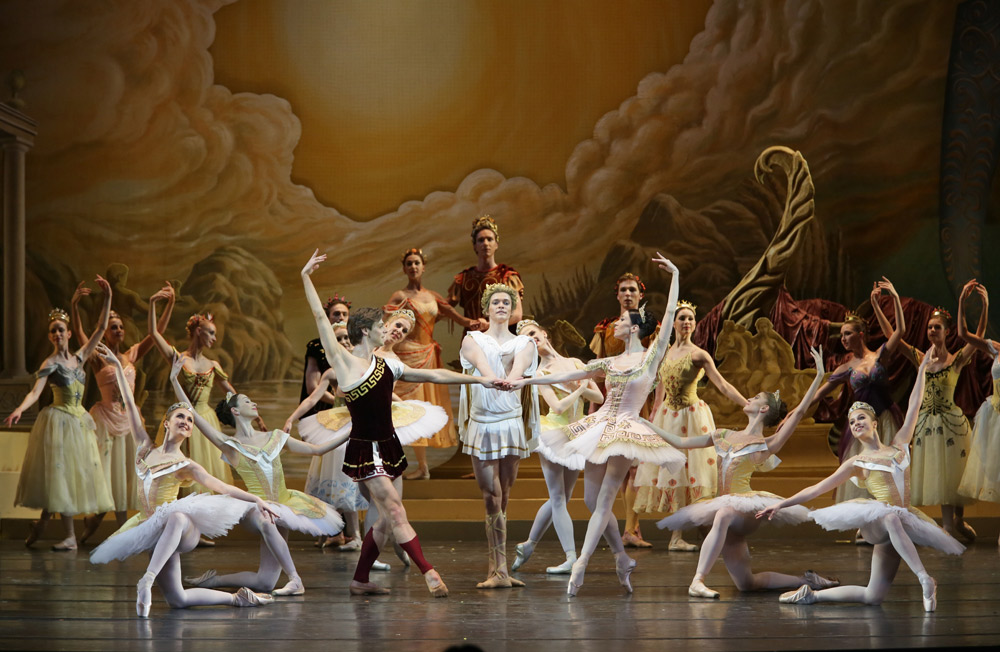 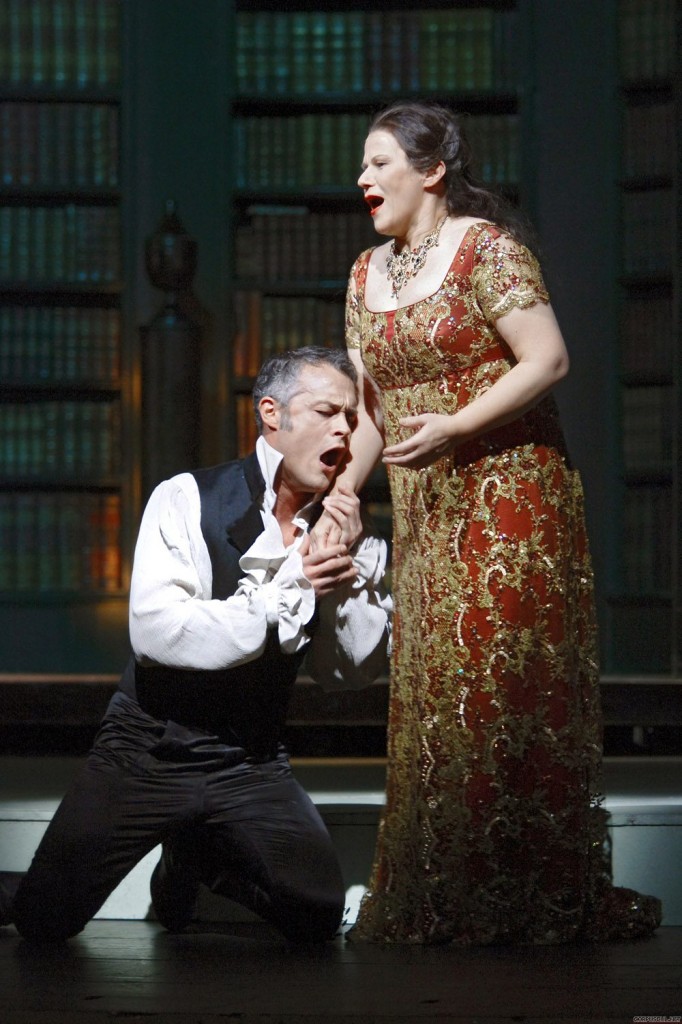 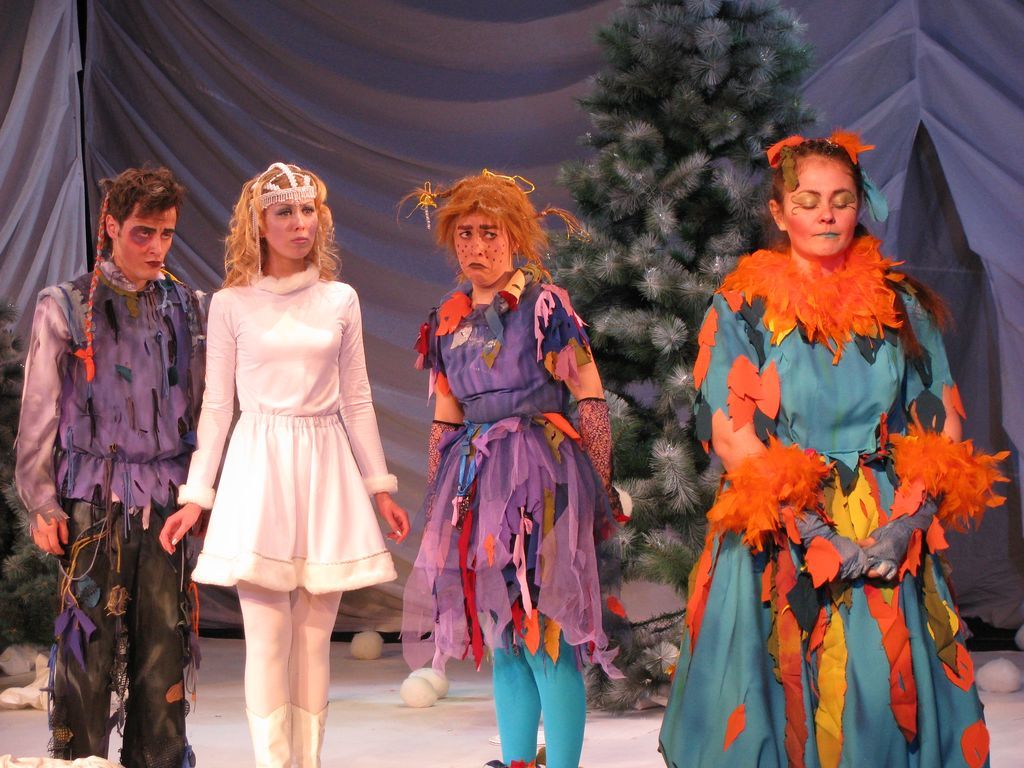 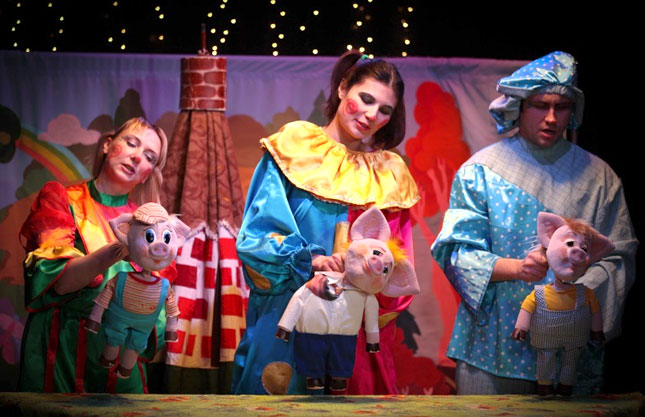 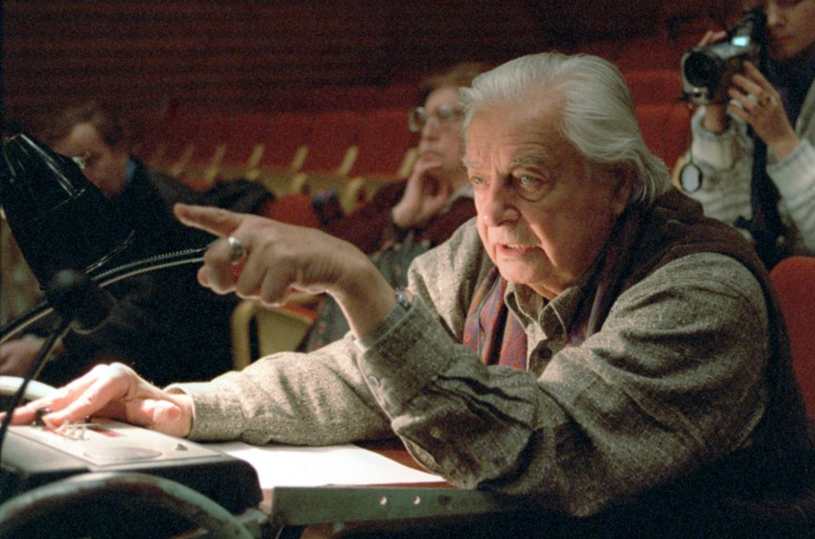 Режиссёр
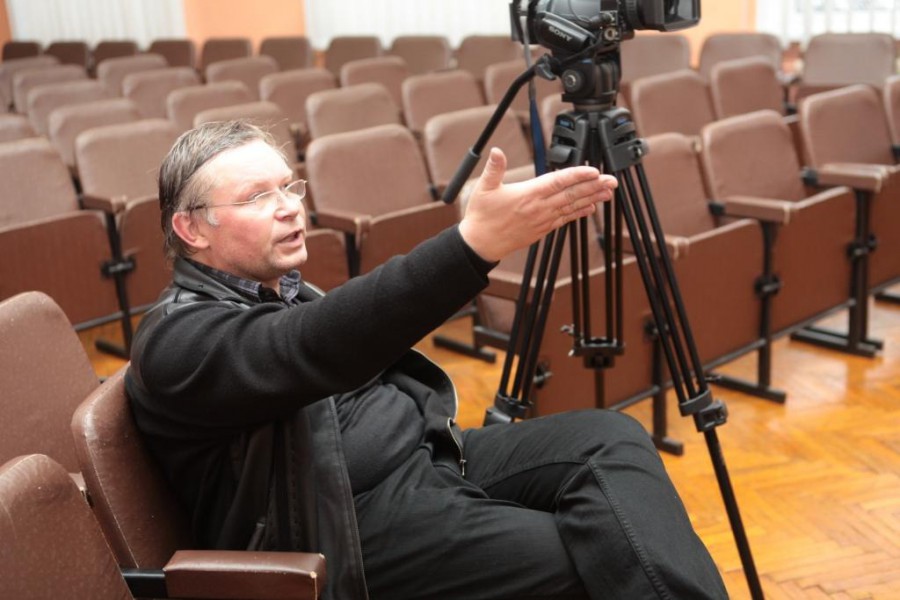 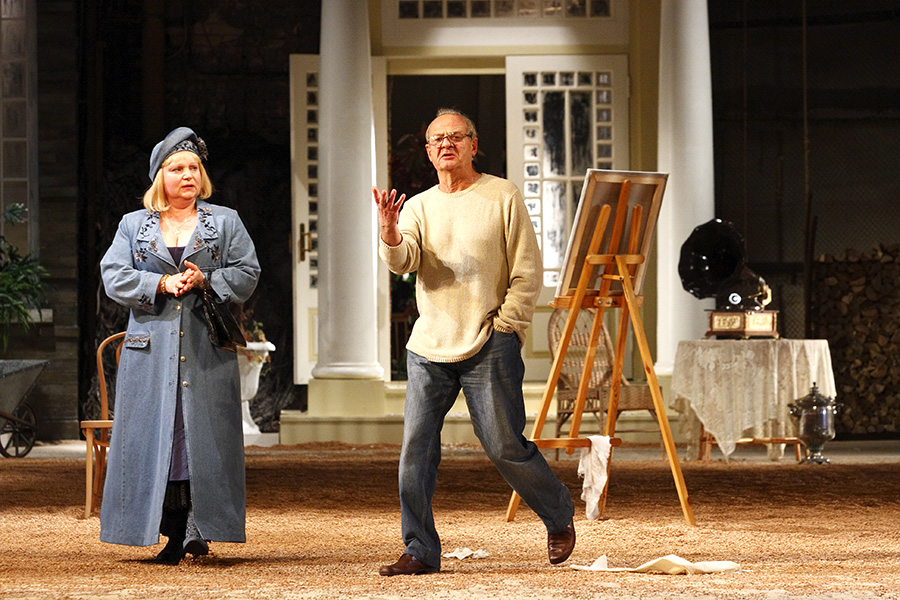 Художники-декораторы
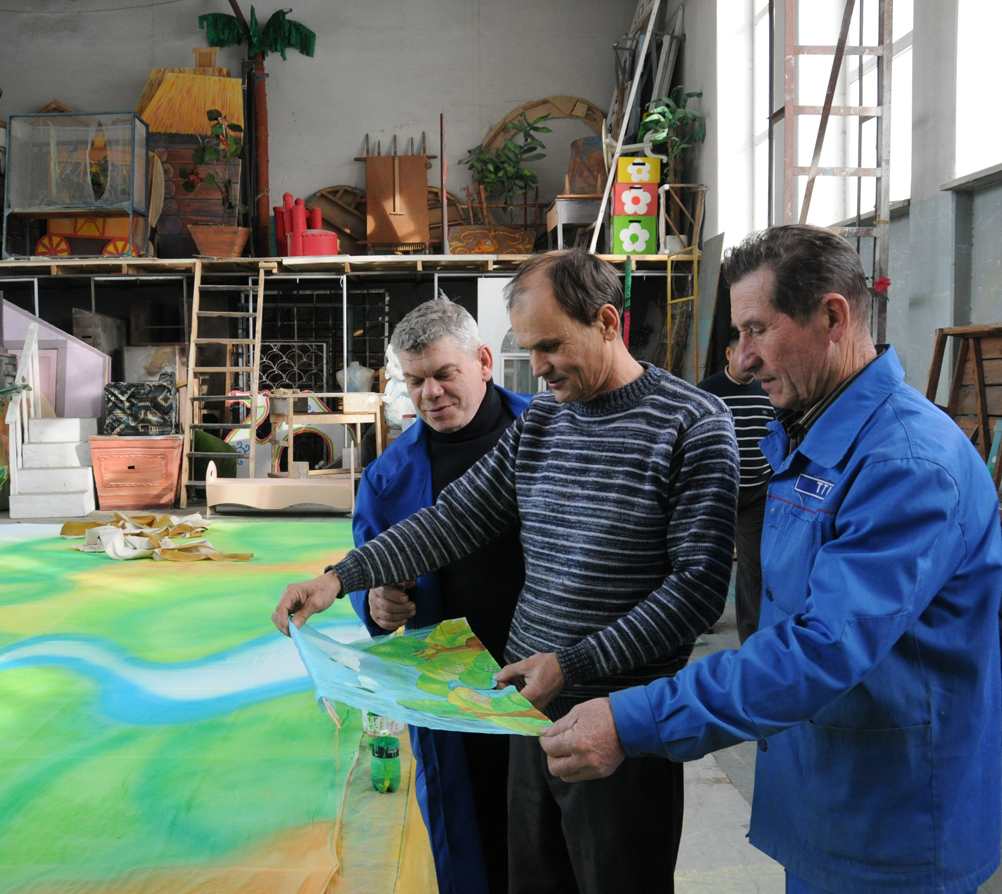 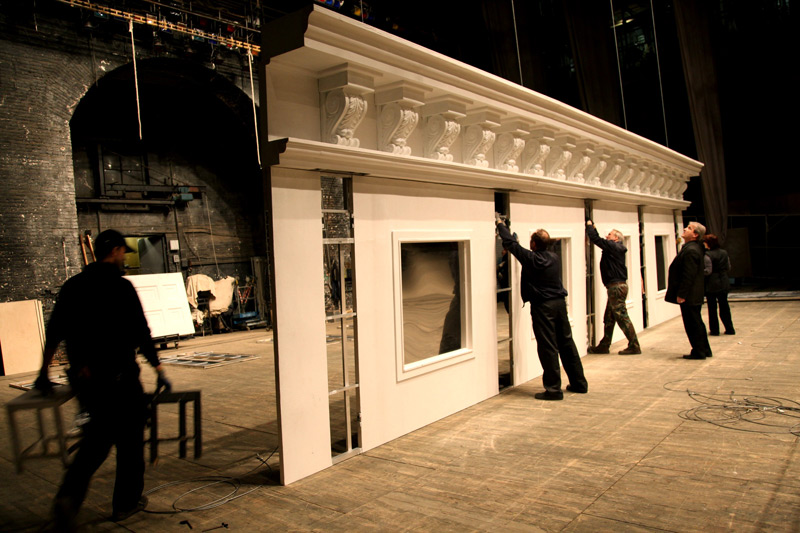 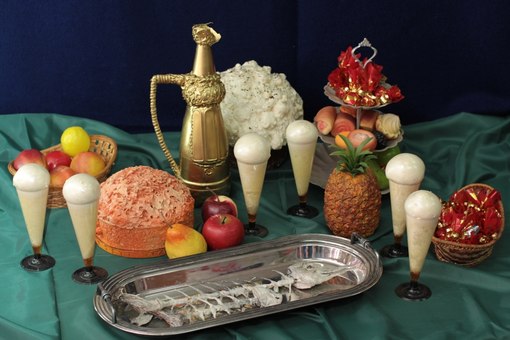 Бутафор
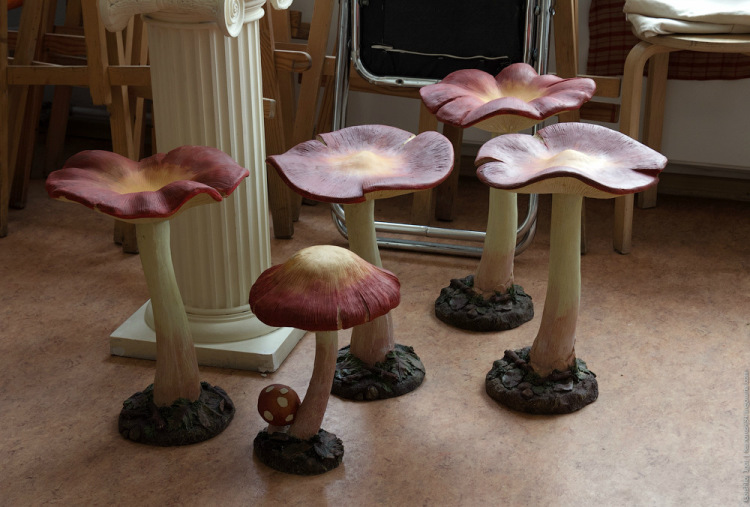 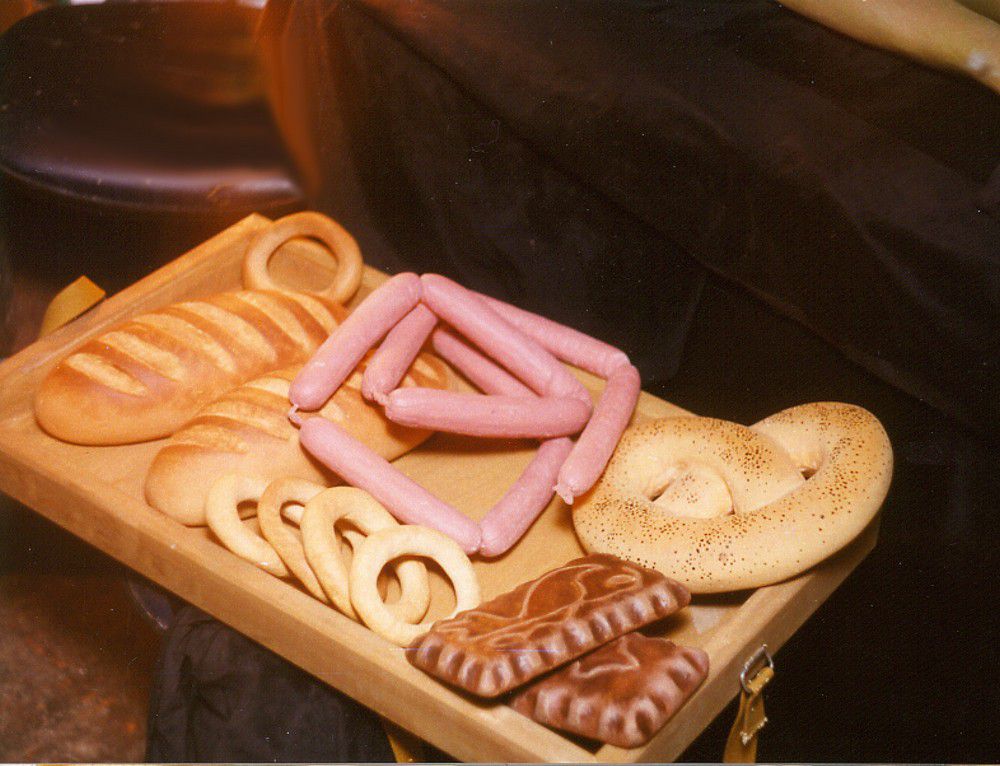 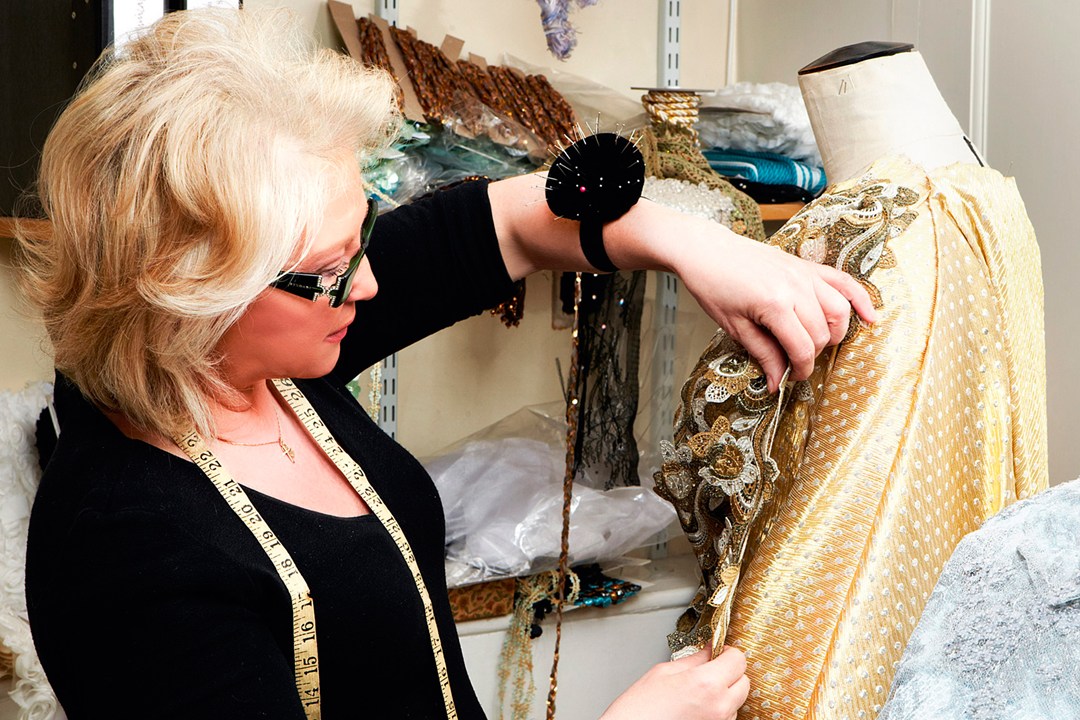 Костюмер
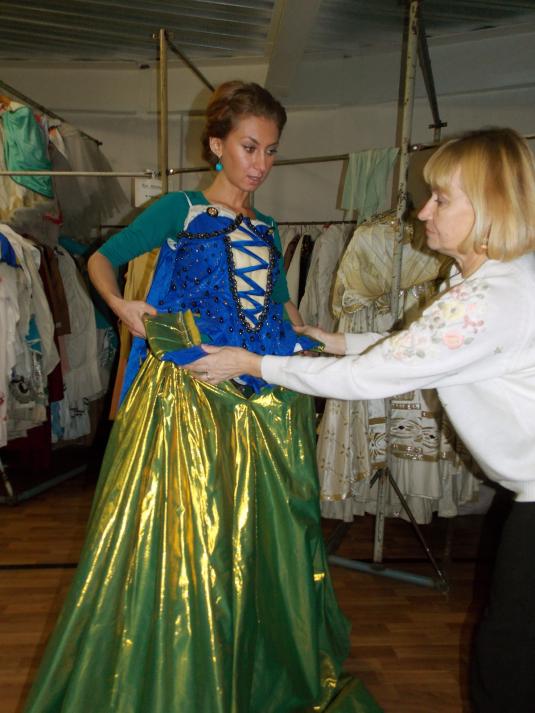 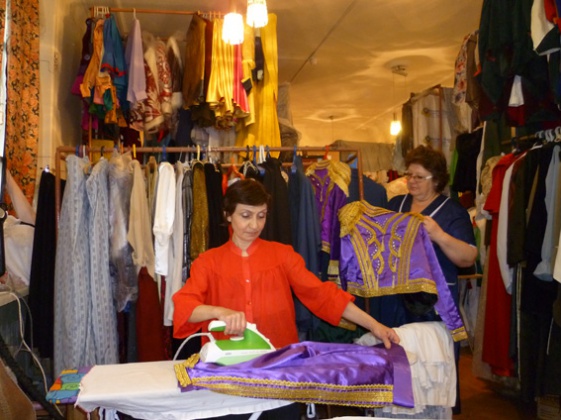 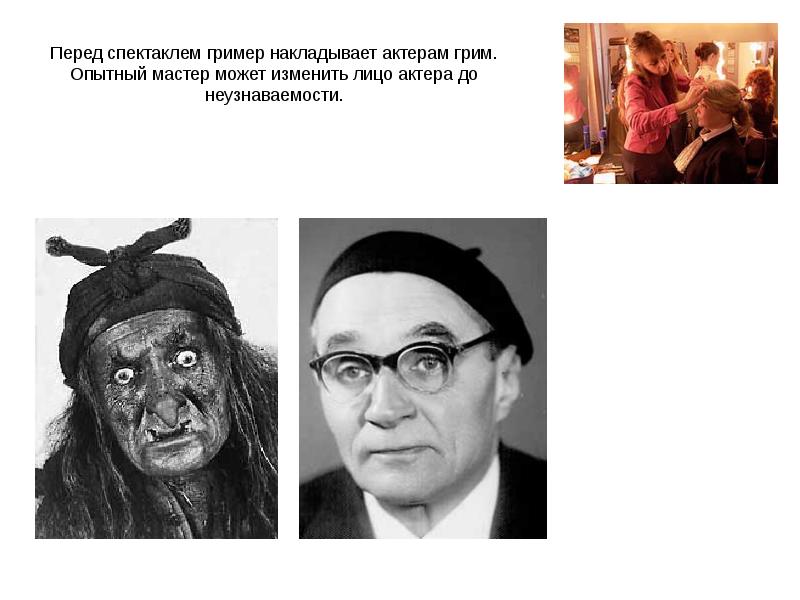 Гримёр
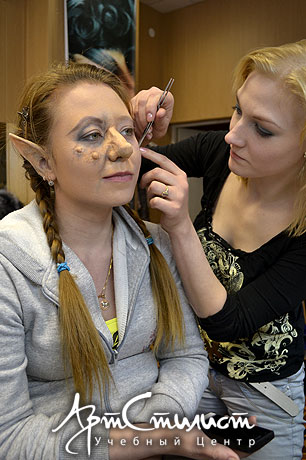 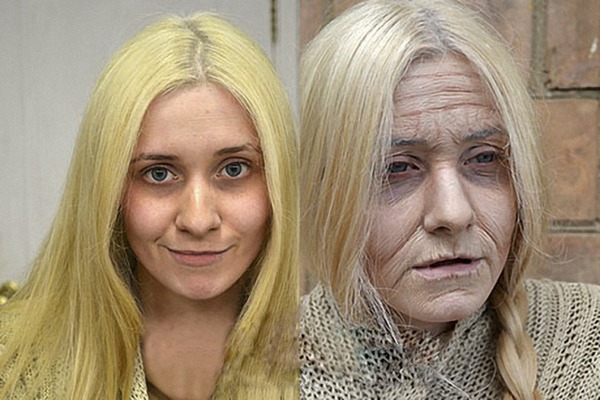 Звукооператор
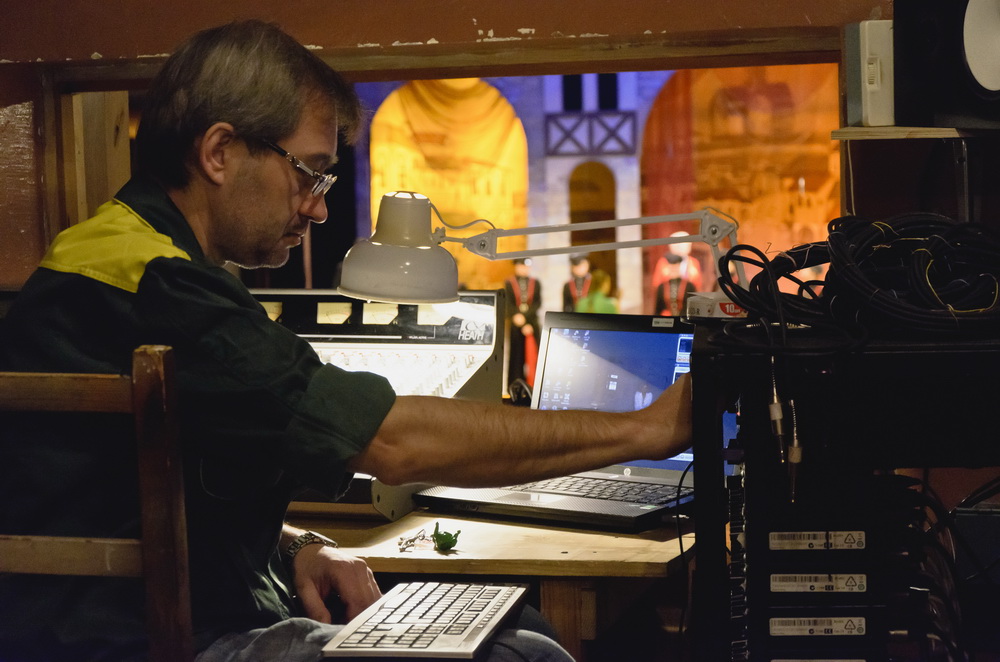 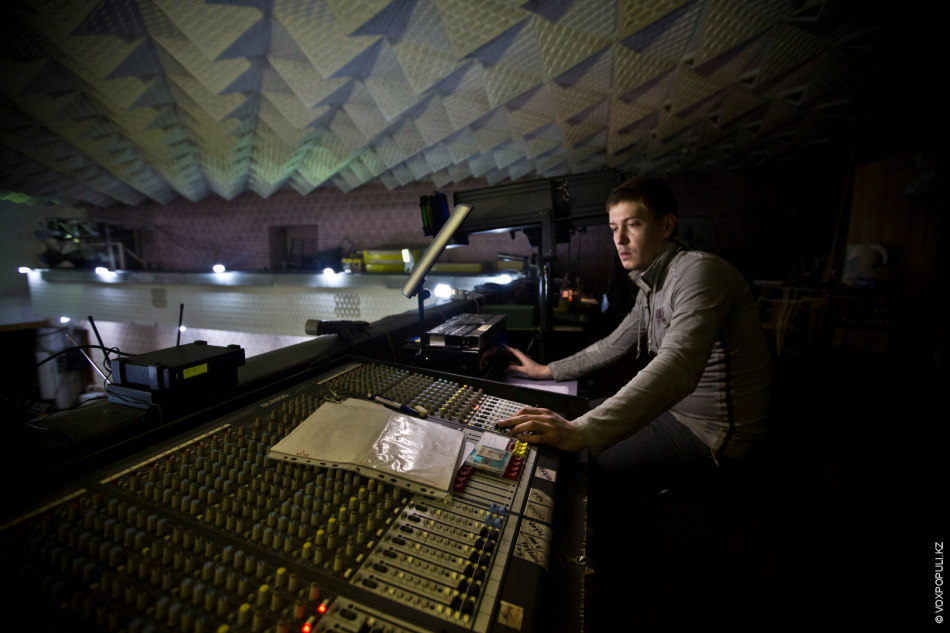 Аплодисменты
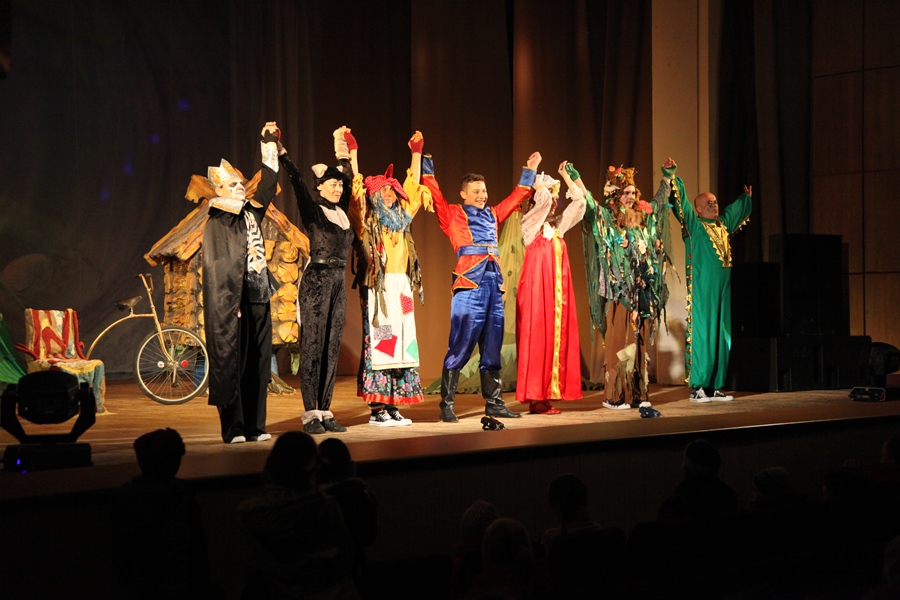 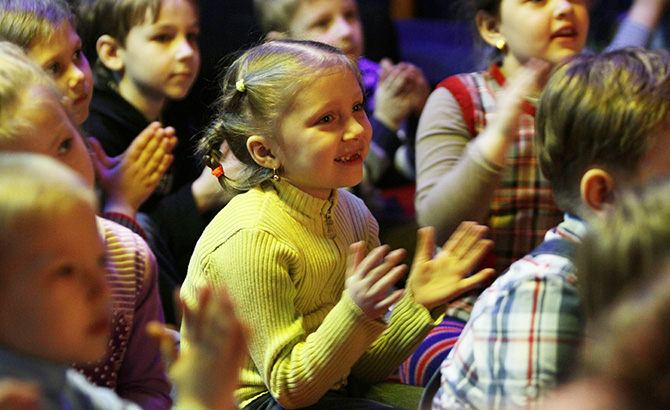 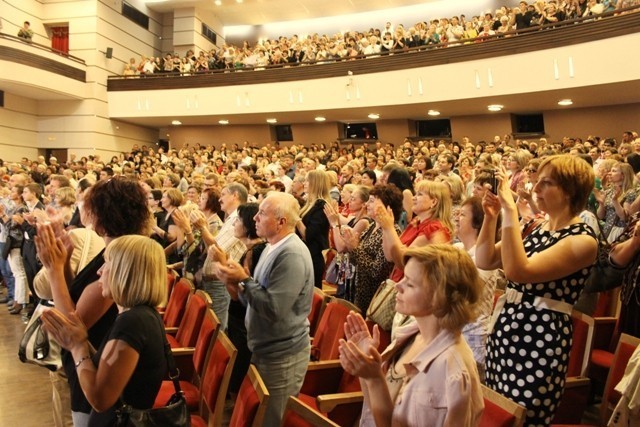 Балет
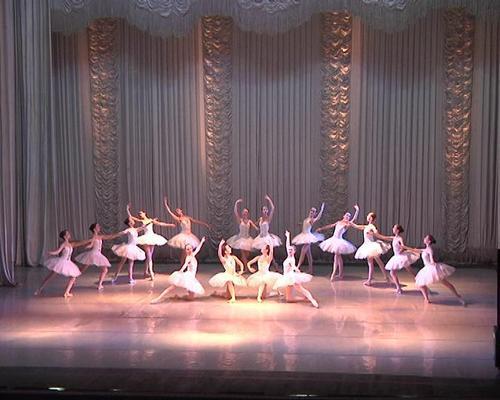 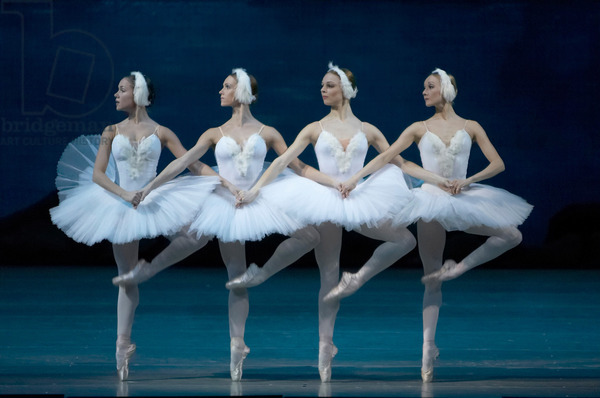 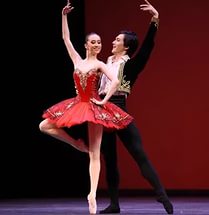 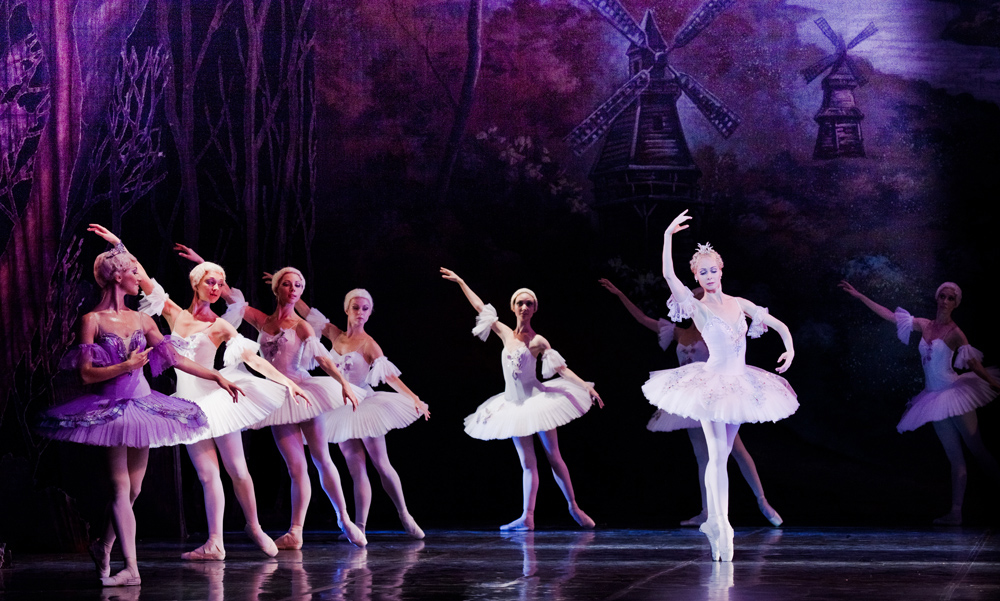 Драматический театр
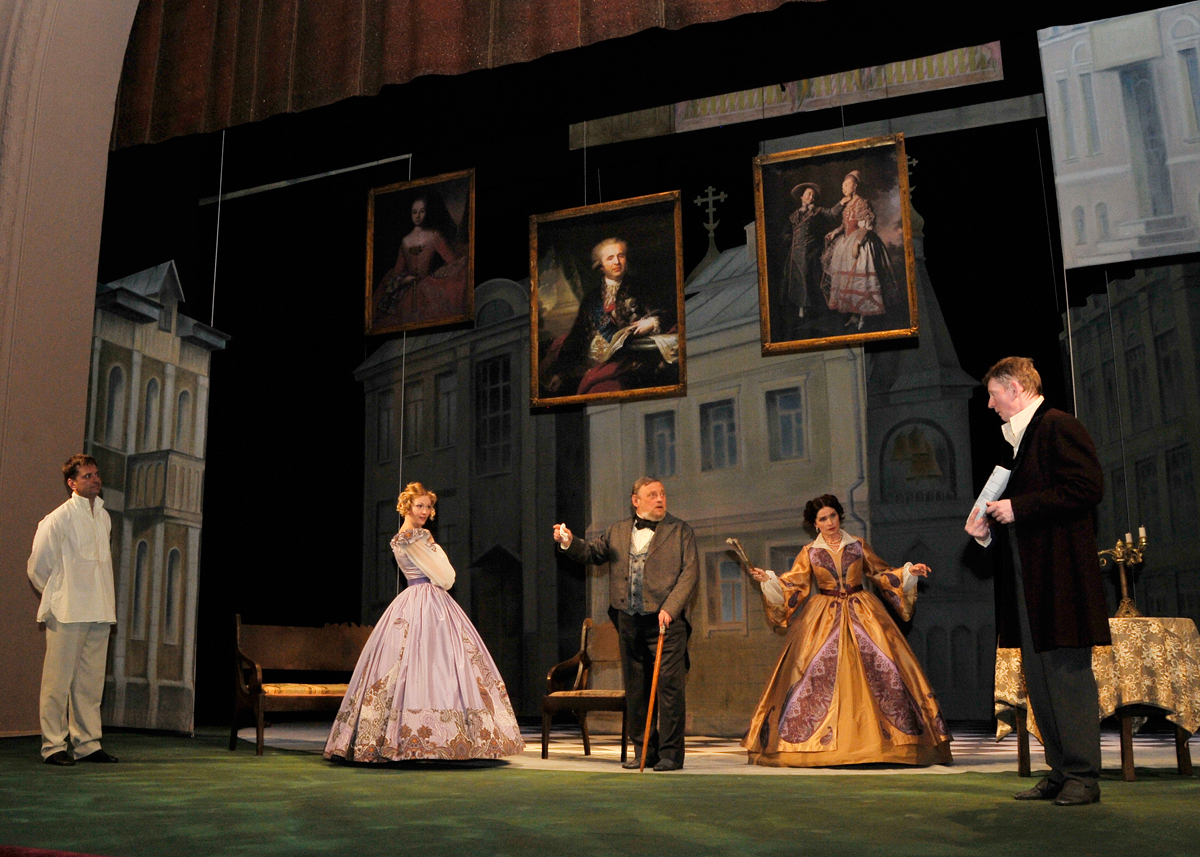 Оперный театр
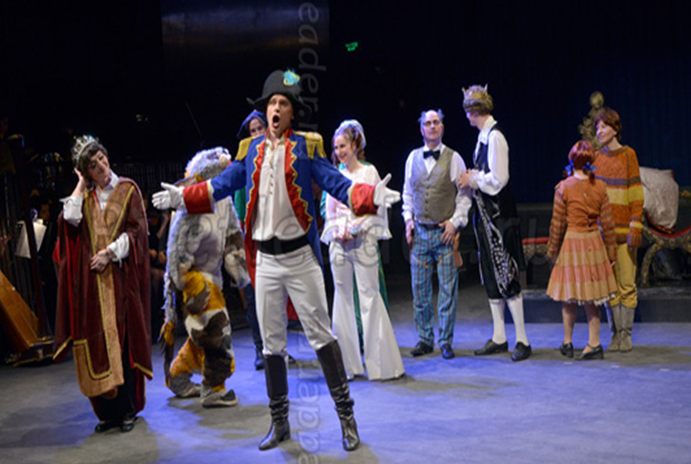 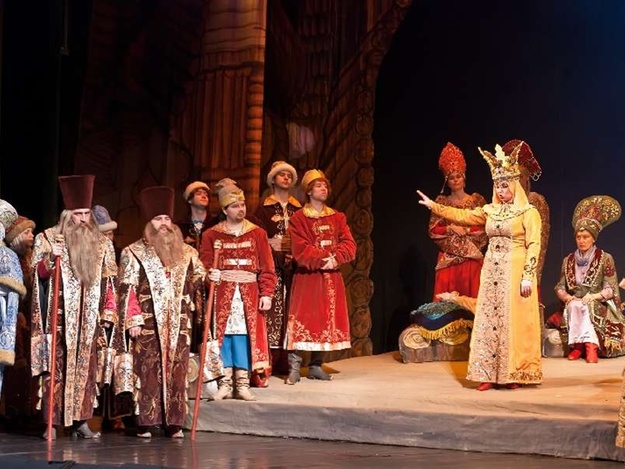 Кукольный театр
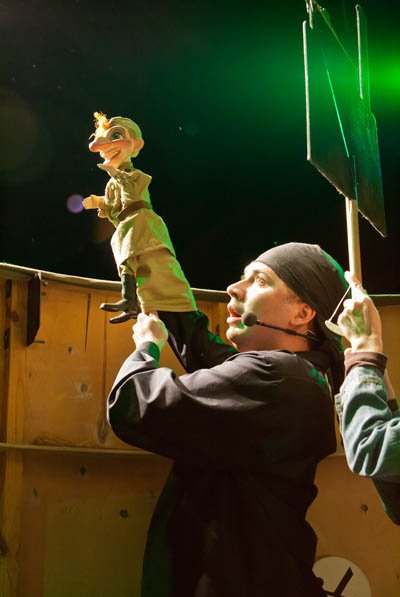 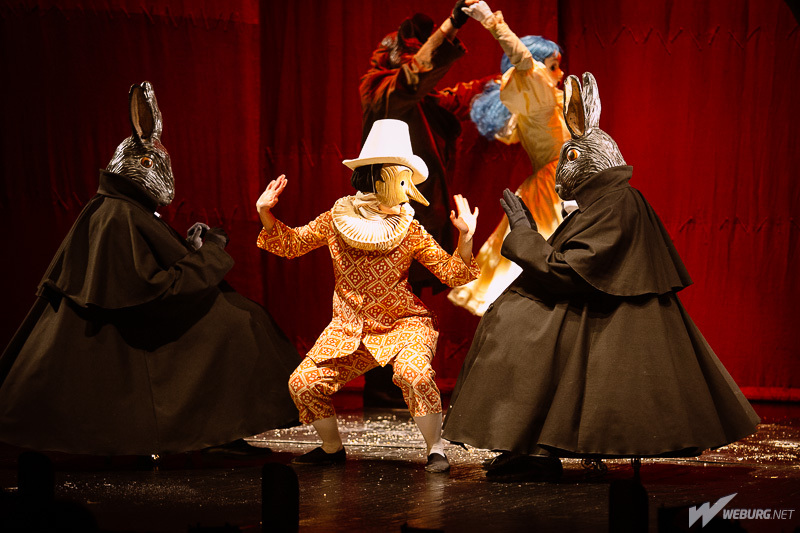 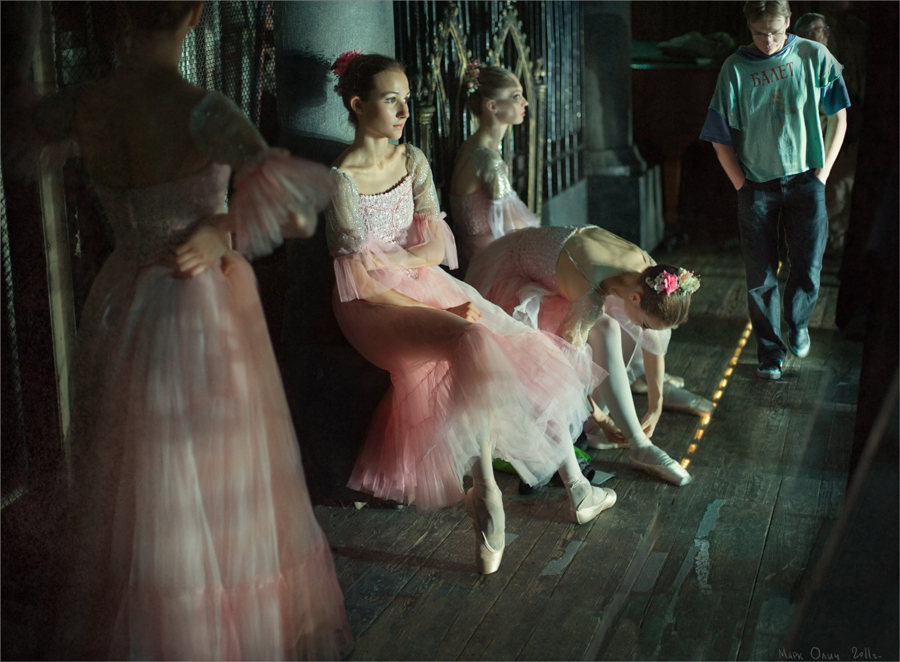 Закулисье
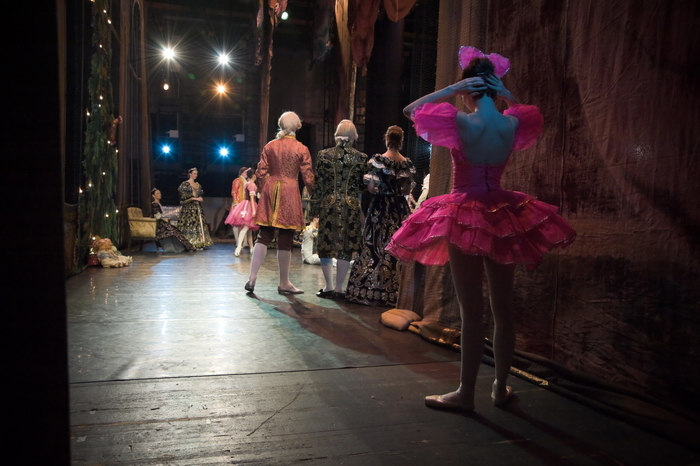 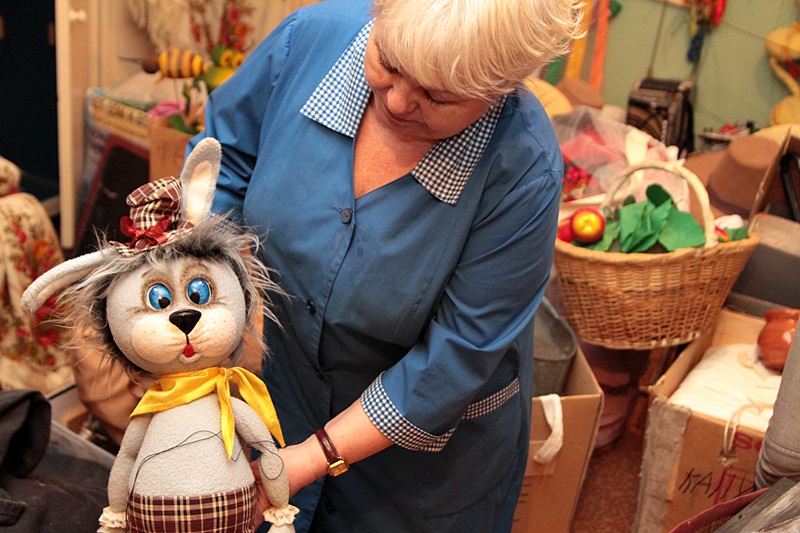 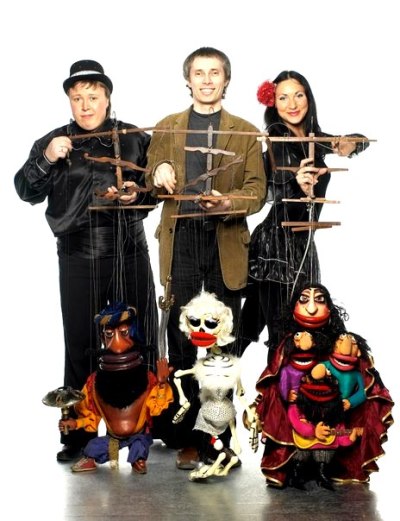 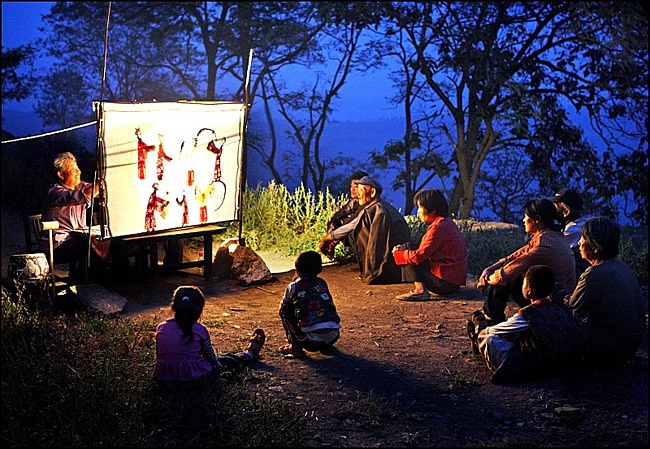 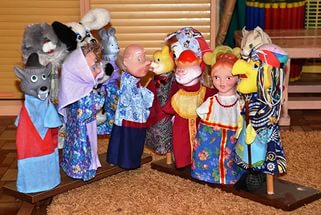 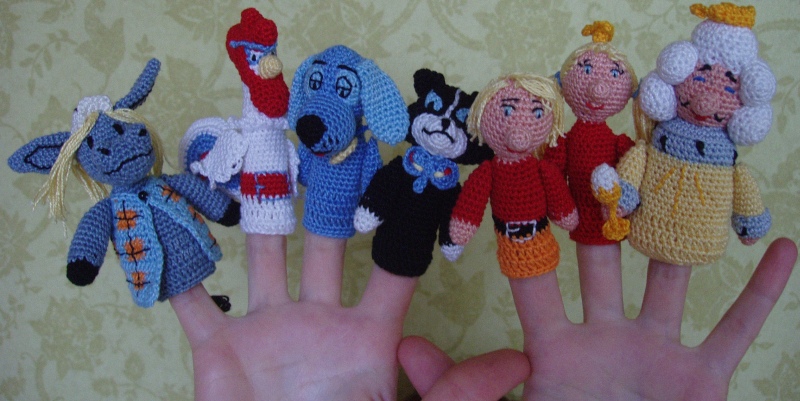 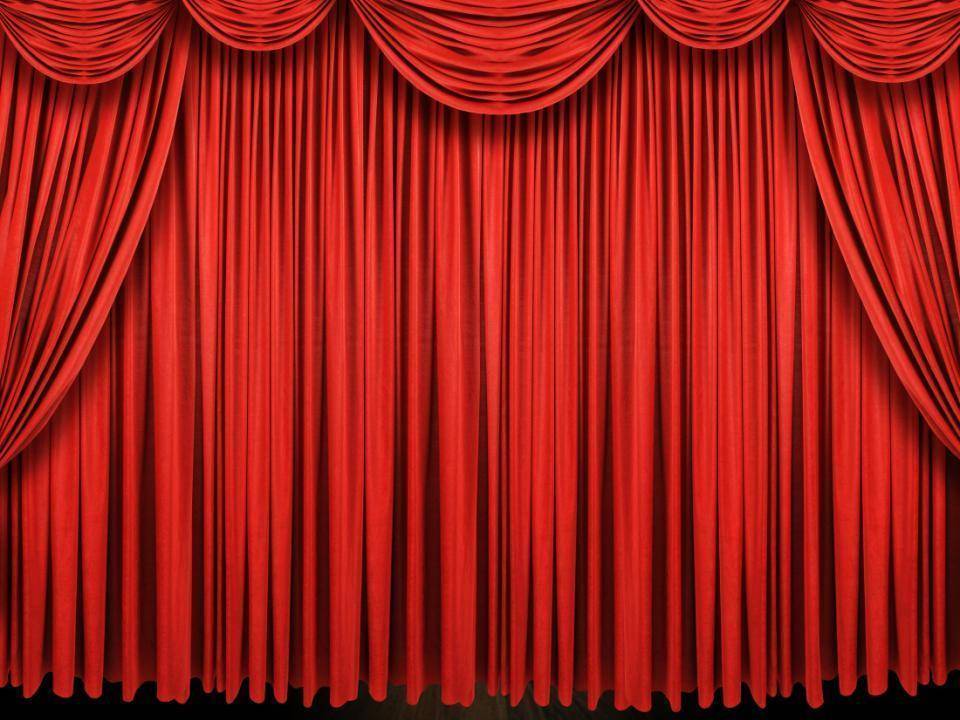